Country experiences in testing strategies El Salvador
MINISTRY OF HEALTH
ITS/VIH PROGRAM UNIT
CLINICAL LABORATORY OFFICE
AUGUST 2024
Actions to prevent HIV diagnostic errors
1
2
3
4
5
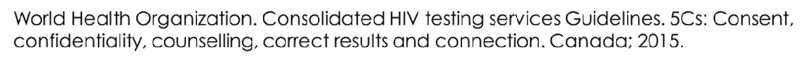 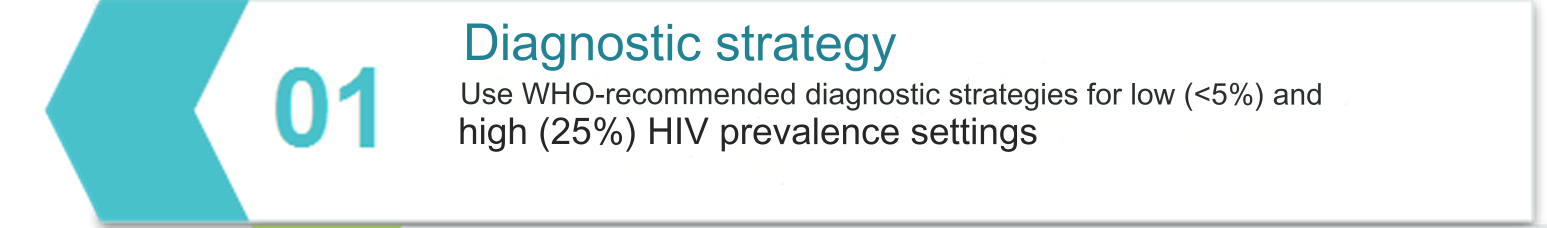 Diagnostic Strategy: Use WHO-recommended diagnostic strategies for settings with low (< 5%) and high (≥ 5%) HIV prevalence
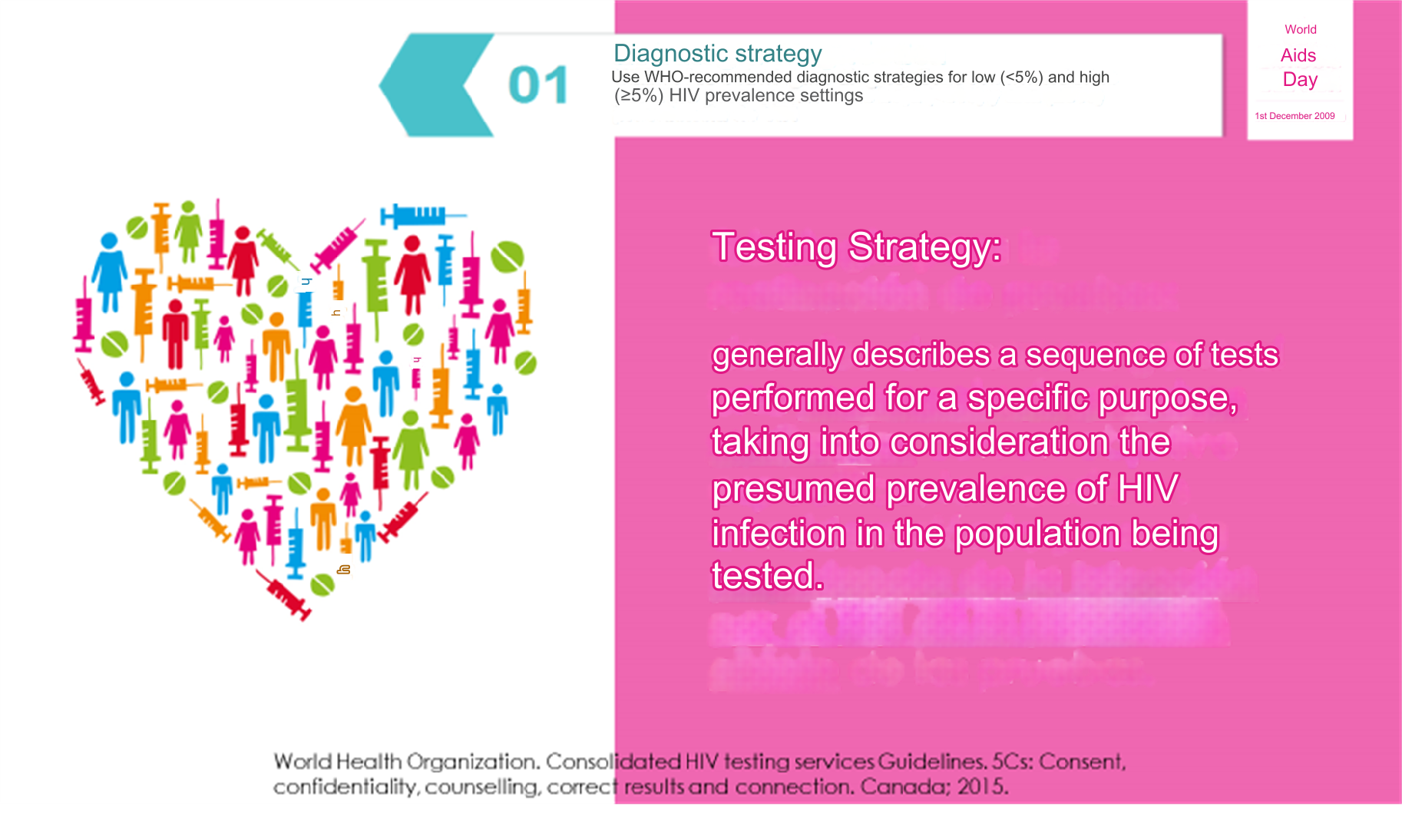 Diagnostic Strategy: Use WHO-recommended diagnostic strategies for settings with low (< 5%) and high (≥ 5%) HIV prevalence
Testing Strategy: Generally describes a sequence of tests performed with a specific objective, taking into account the presumed prevalence of HIV infection in the target population of the tests
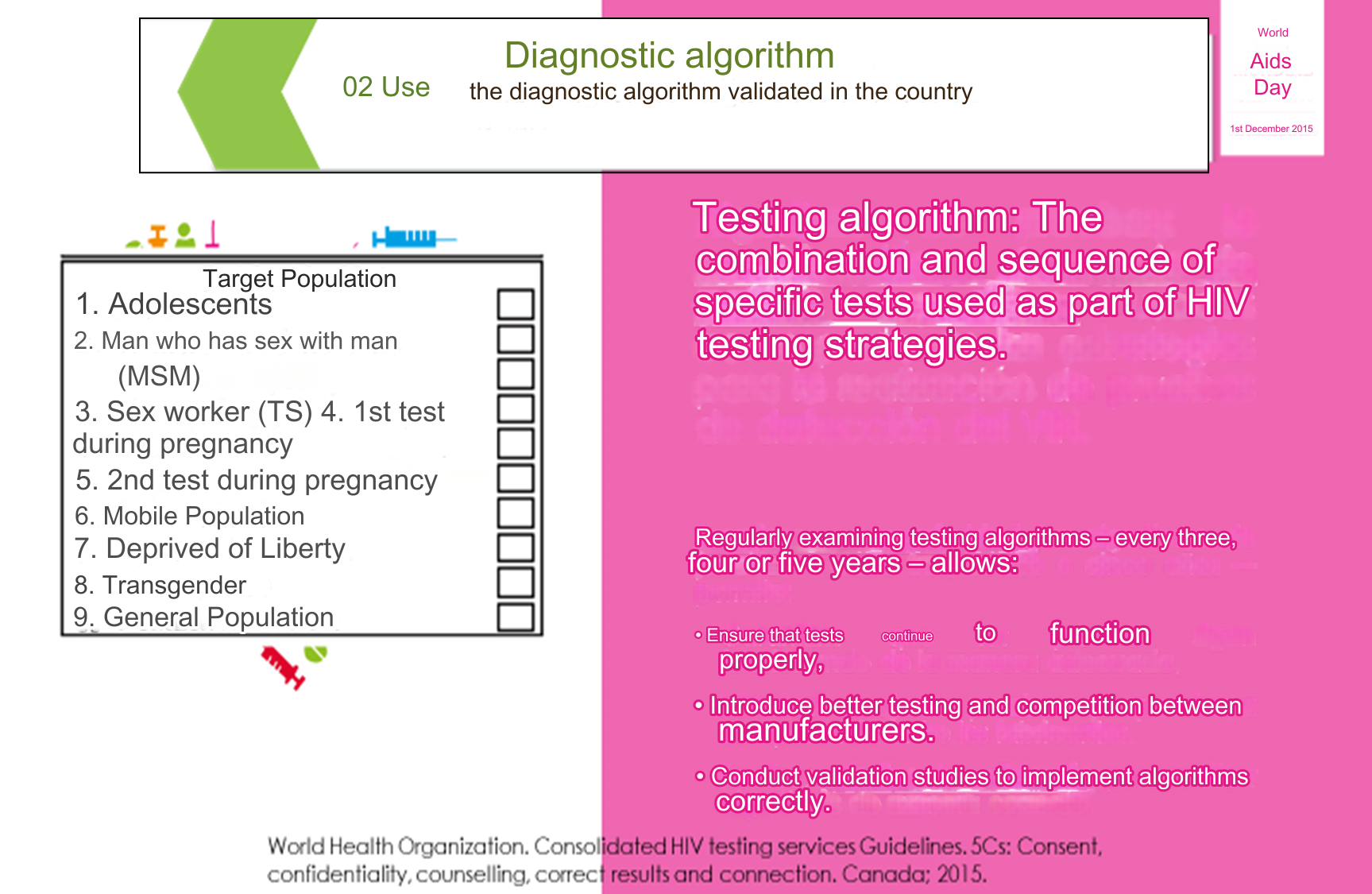 Performance features:
Sensitivity: 99% -100%
Especificity: ≥ 99% 
Invalid rate: less than 1%
Therefore: 
Test A1 should be the most sensitive test 
Test A2 and A3 must have greater specificity
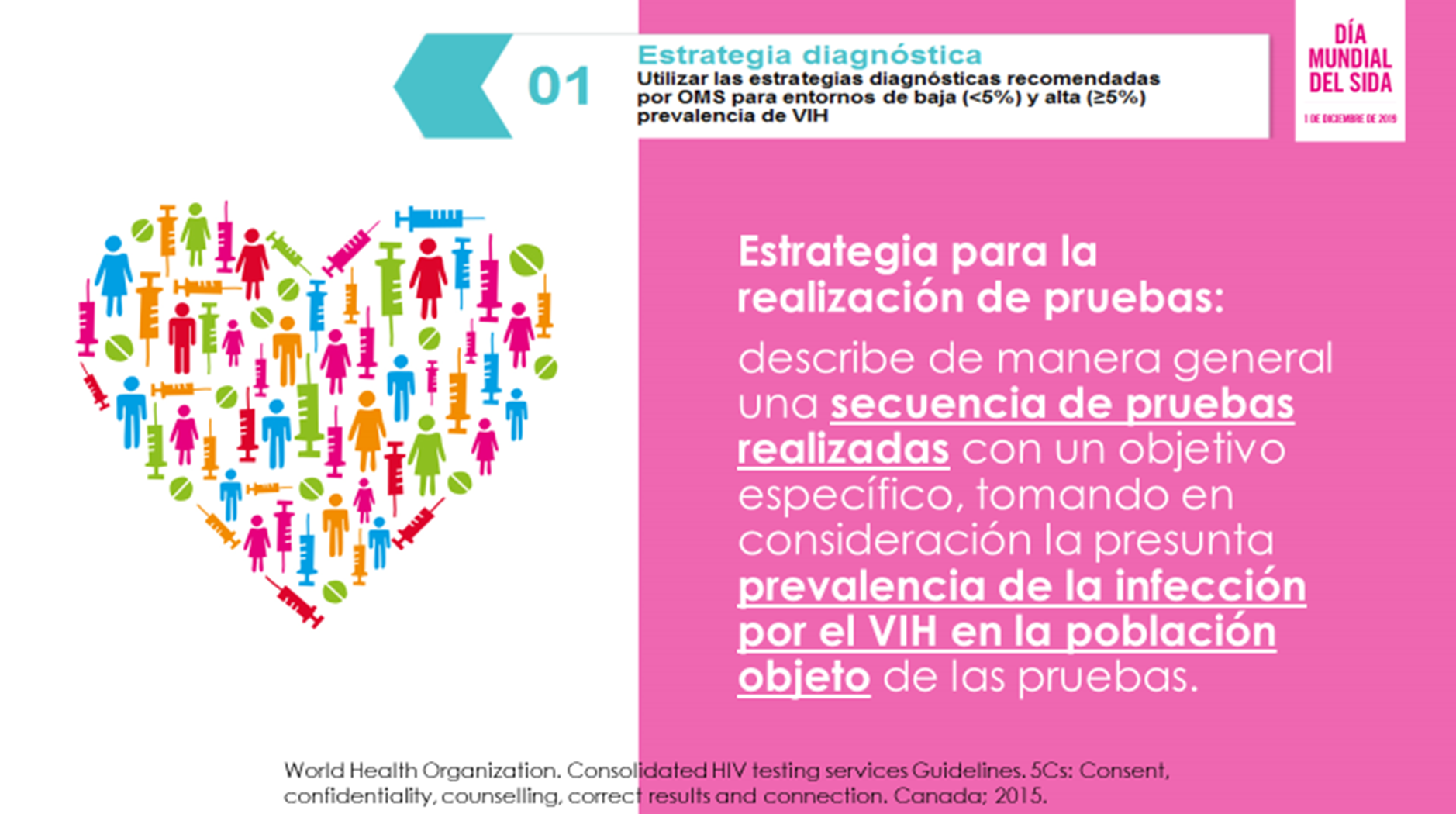 Testing Algorithm: the combination and sequence of specific tests used as part of HIV testing strategies. 

Regularly reviewing the testing algorithms—every three, four, or five years—allows for

Ensure that the tests continue to function properly.
Introduce better tests and promote competition among manufacturers.
Conduct validation studies to properly implement algorithms.
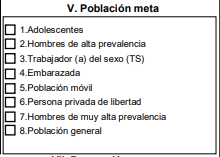 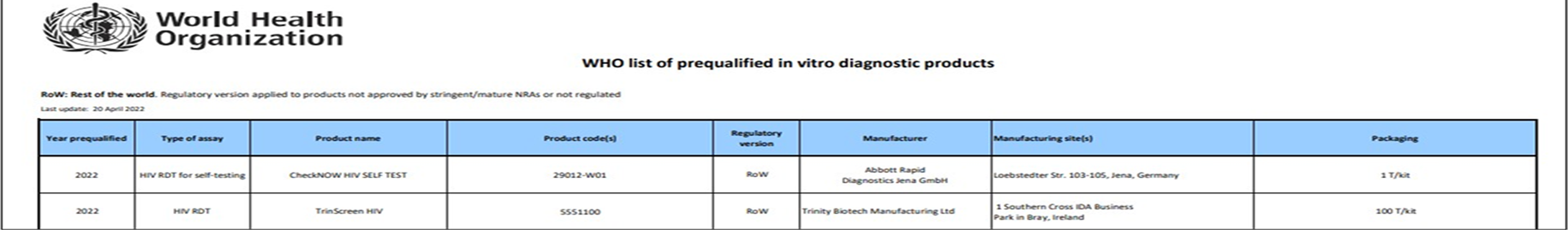 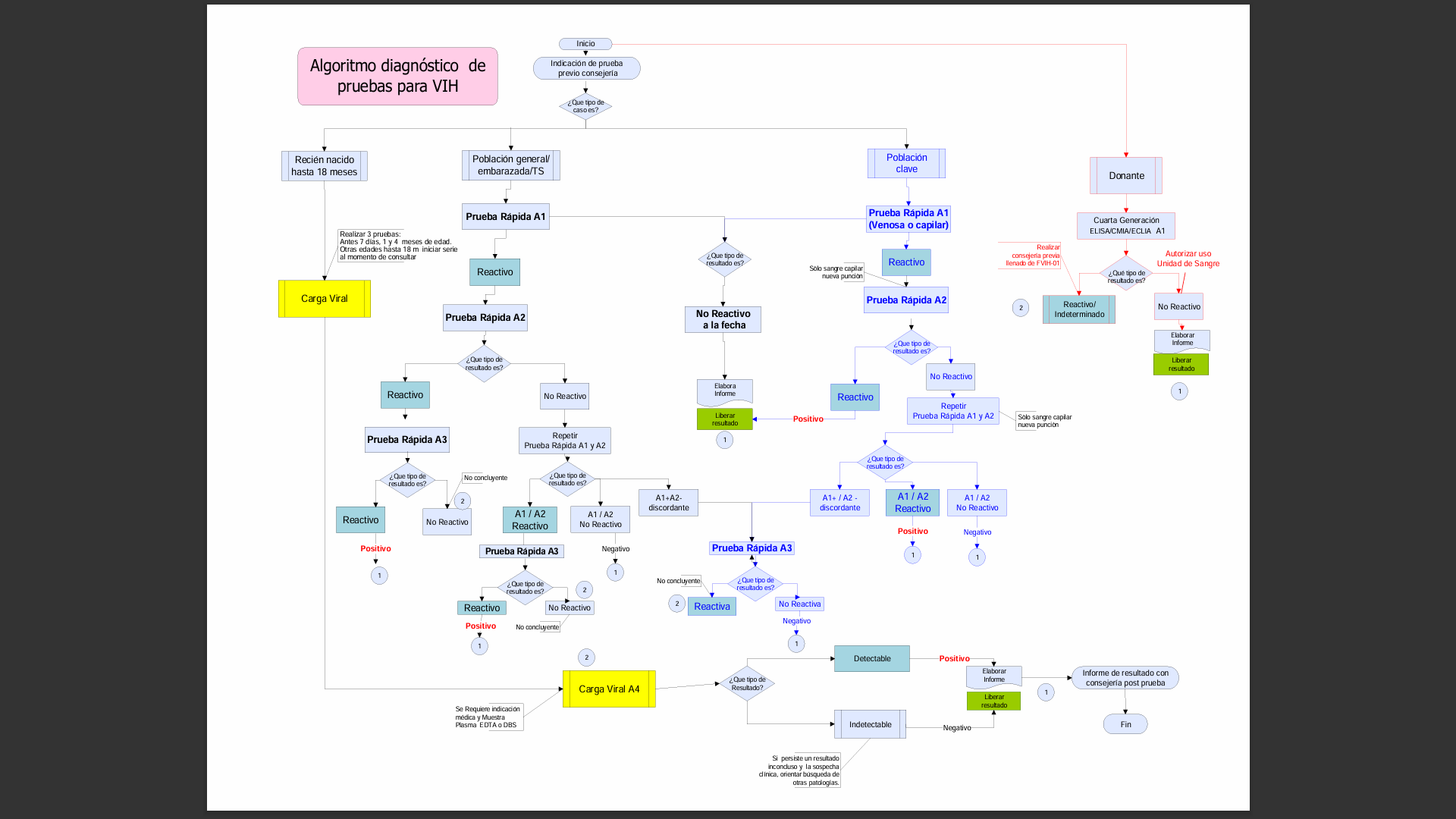 PERFORMANCE CHARACTERISTICS:
Diagnostic algorithm
Use the diagnostic algorithm validated the country
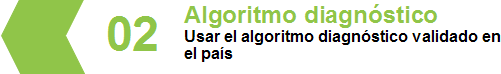 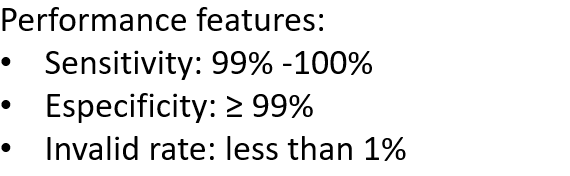 MAIN ALGORITHM HIV RAPID TEST
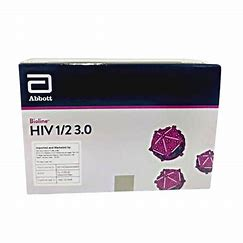 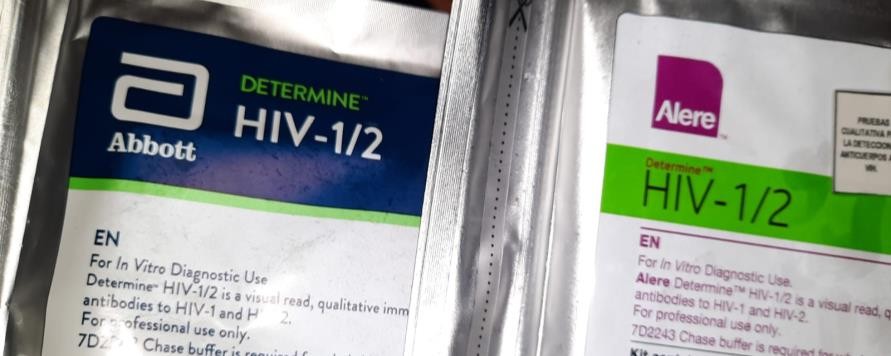 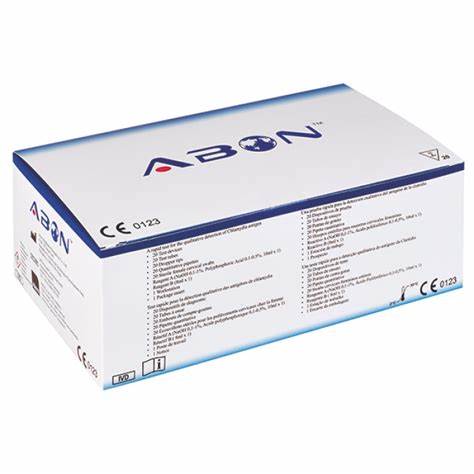 ALTERNATIVE HIV RAPID TEST ALGORITHM
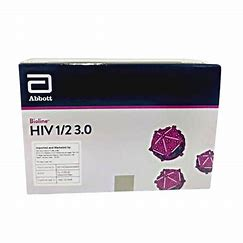 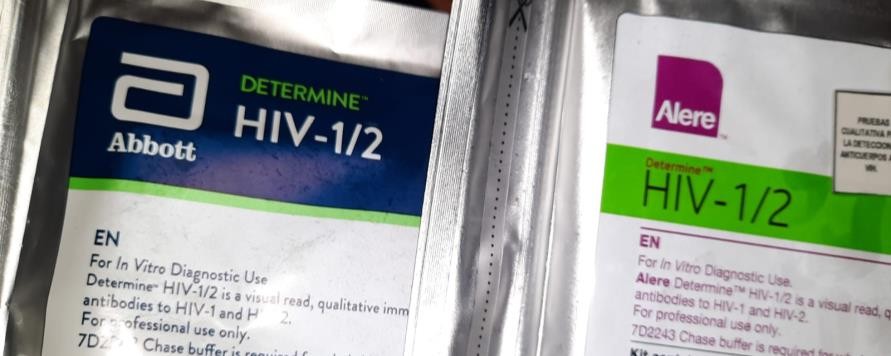 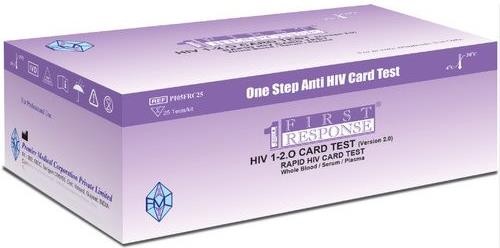 PERFORMANCE CHARACTERISTICS:
Diagnostic algorithm
Use the diagnostic algorithm validated the country
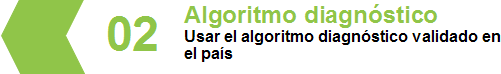 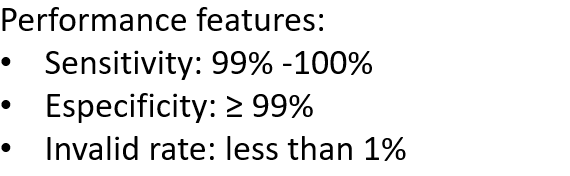 MAIN ALGORITHM DUAL TEST
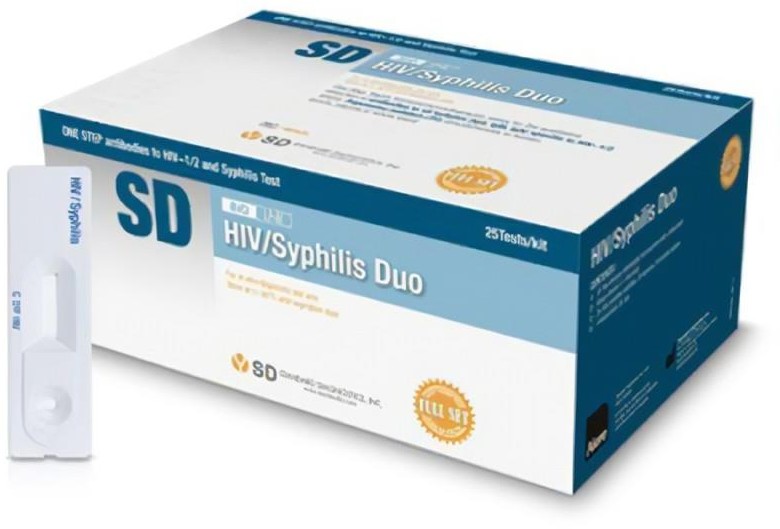 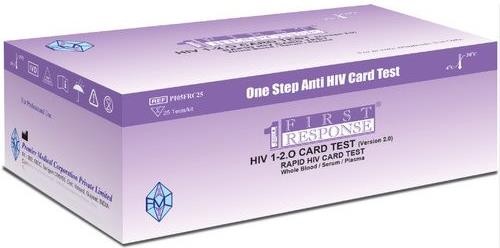 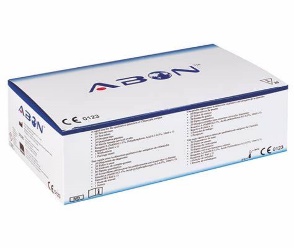 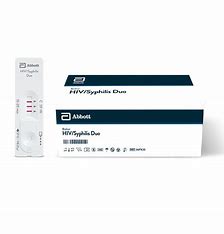 ALGORITHM ALTERNATIVE, only in case of critical stock-outs
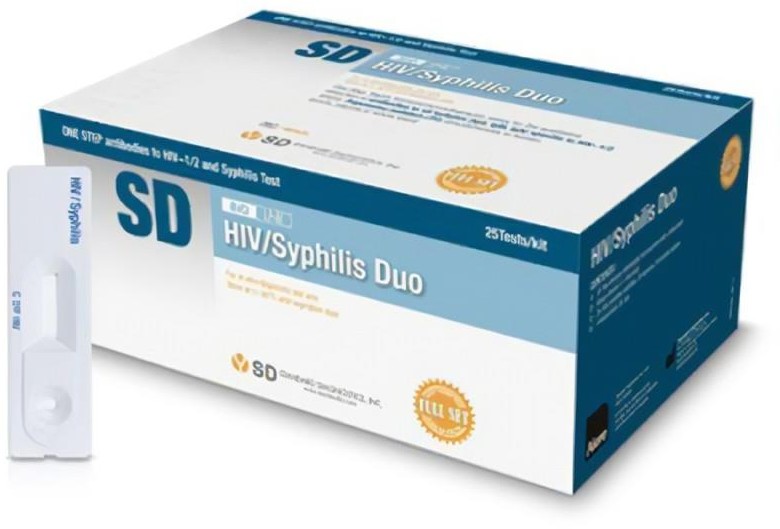 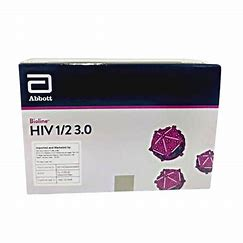 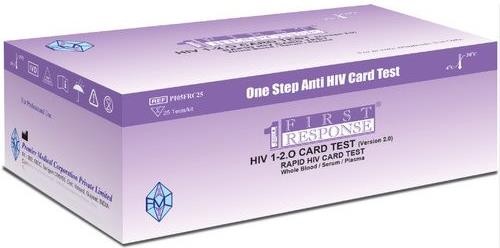 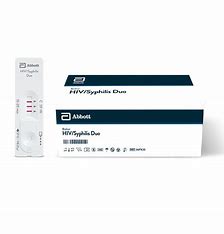 PERFORMANCE CHARACTERISTICS:
Diagnostic algorithm
Use the diagnostic algorithm validated the country
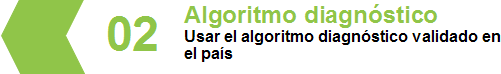 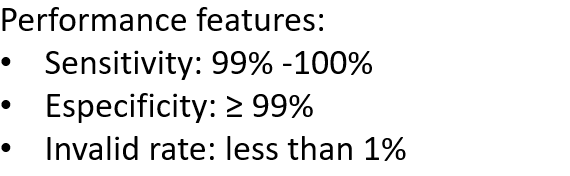 MAIN ALGORITHM DUAL TEST
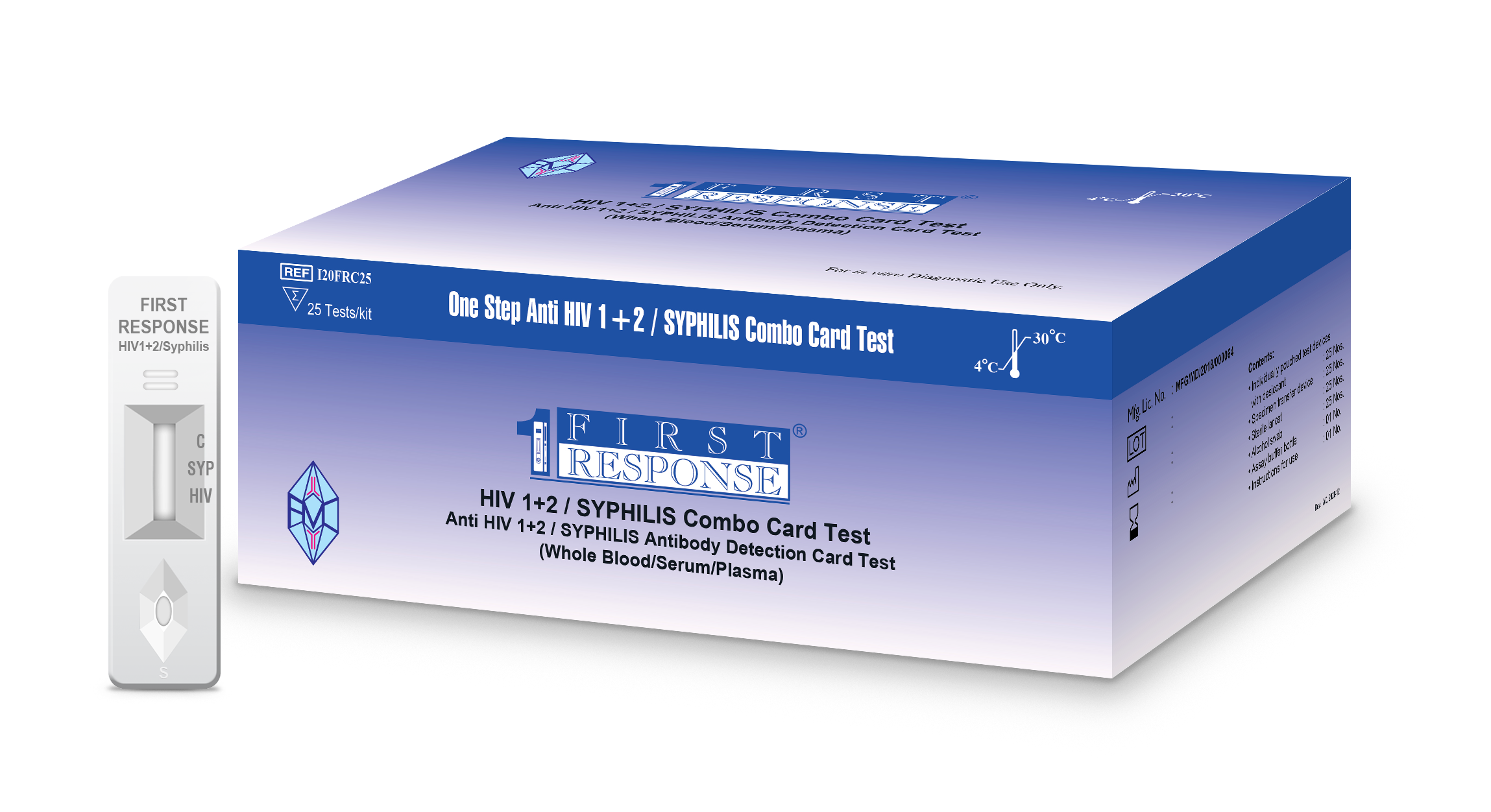 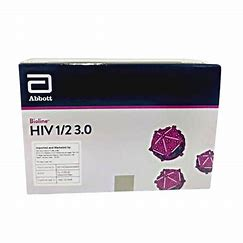 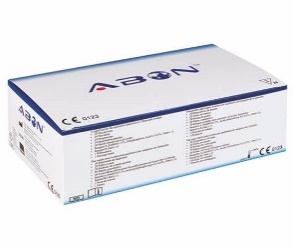 ALGORITHM ALTERNATIVE, only in case of critical shortages
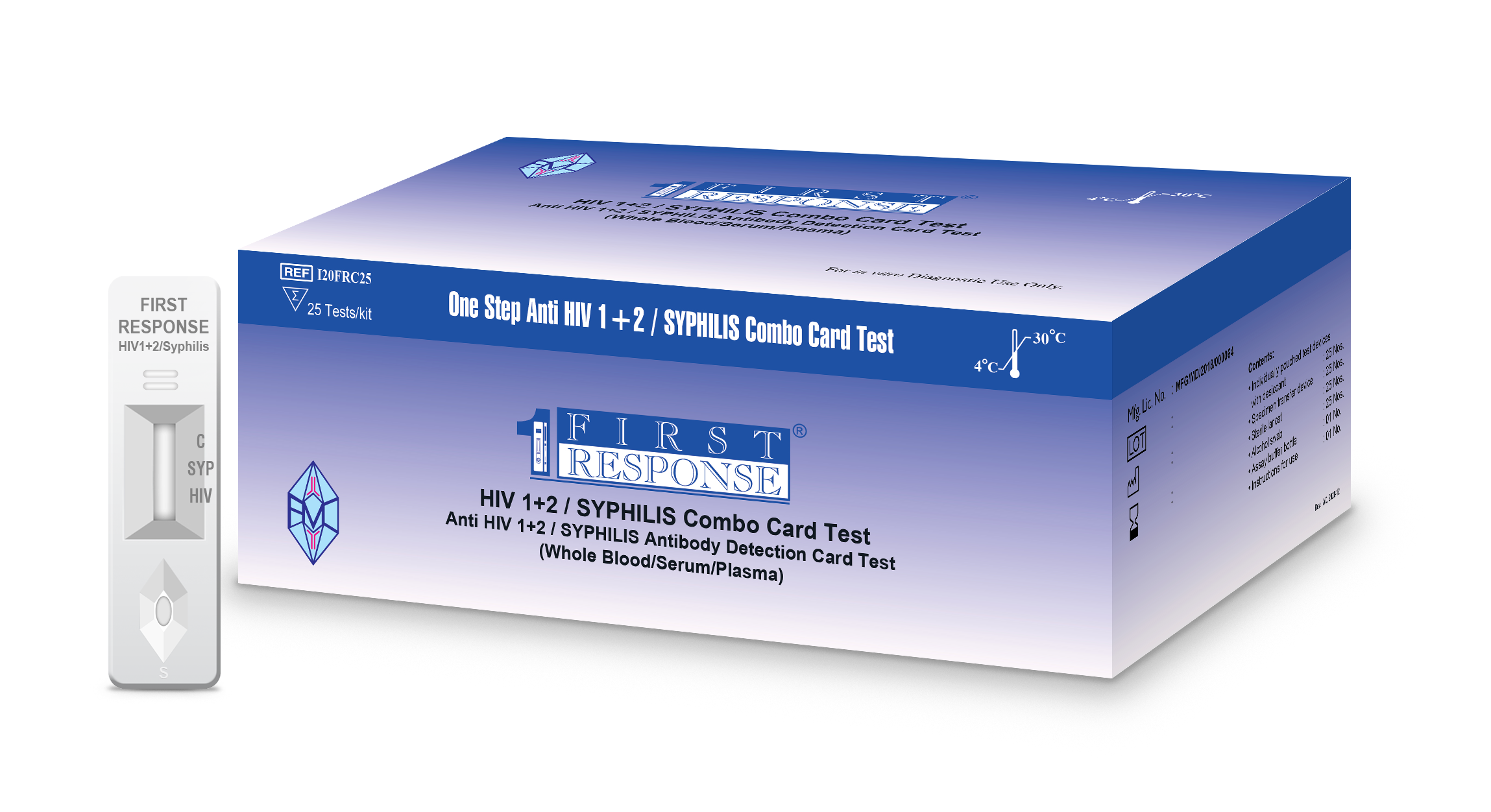 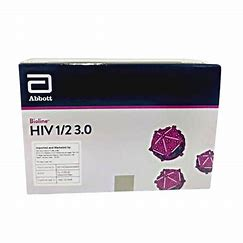 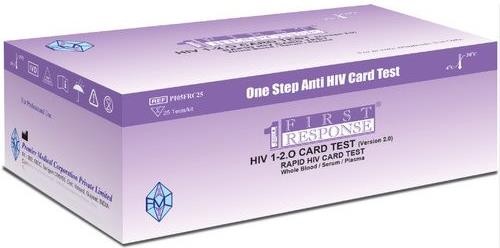 Facilities that currently utilizes dual rapid test algorithm VIH/Siphylis 
STI facilities 
Friendly facilities
National Hospitals that provide TAR
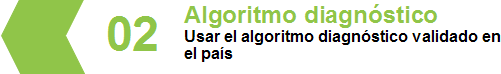 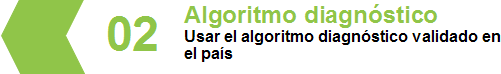 Diagnostic algorithm
Use the diagnostic algorithm validated the country
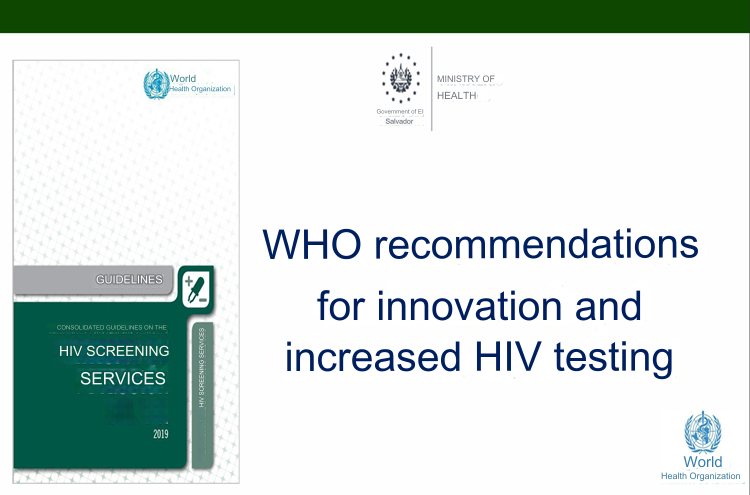 101 Trained multidisciplinary personnel from 35 facilities in the 5 health regions
SELF-TEST ALGORITHM
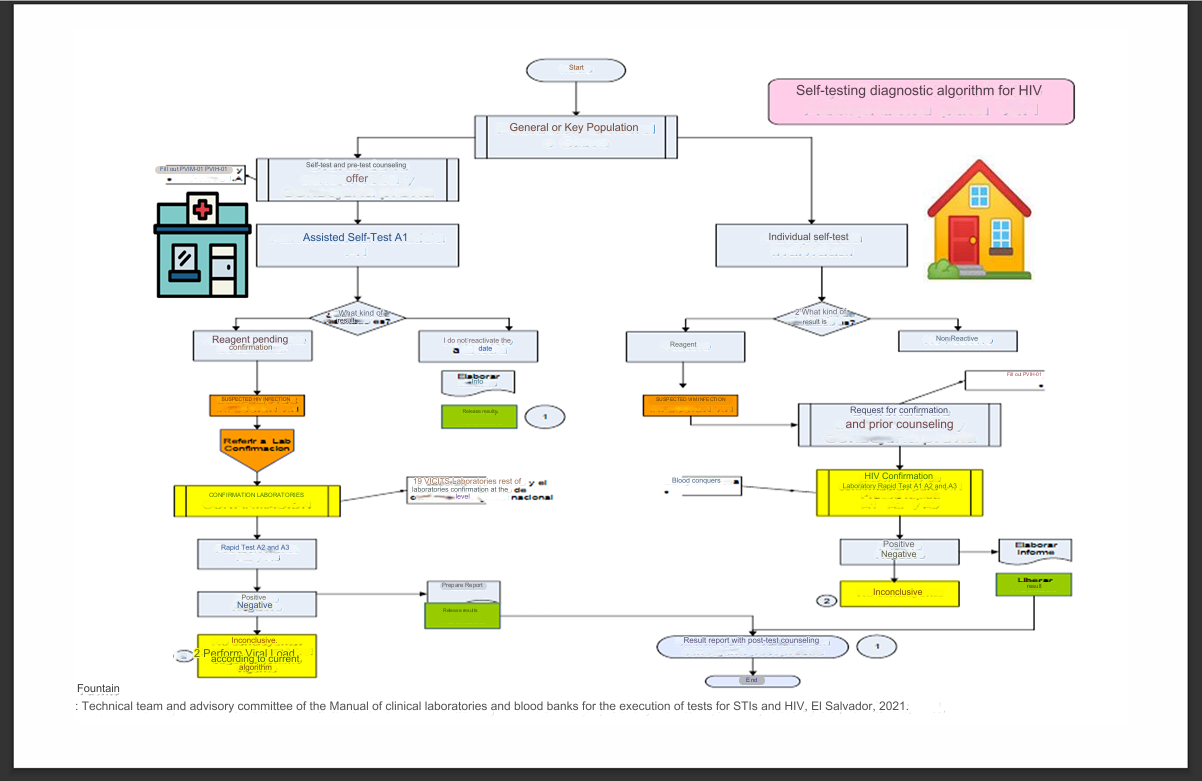 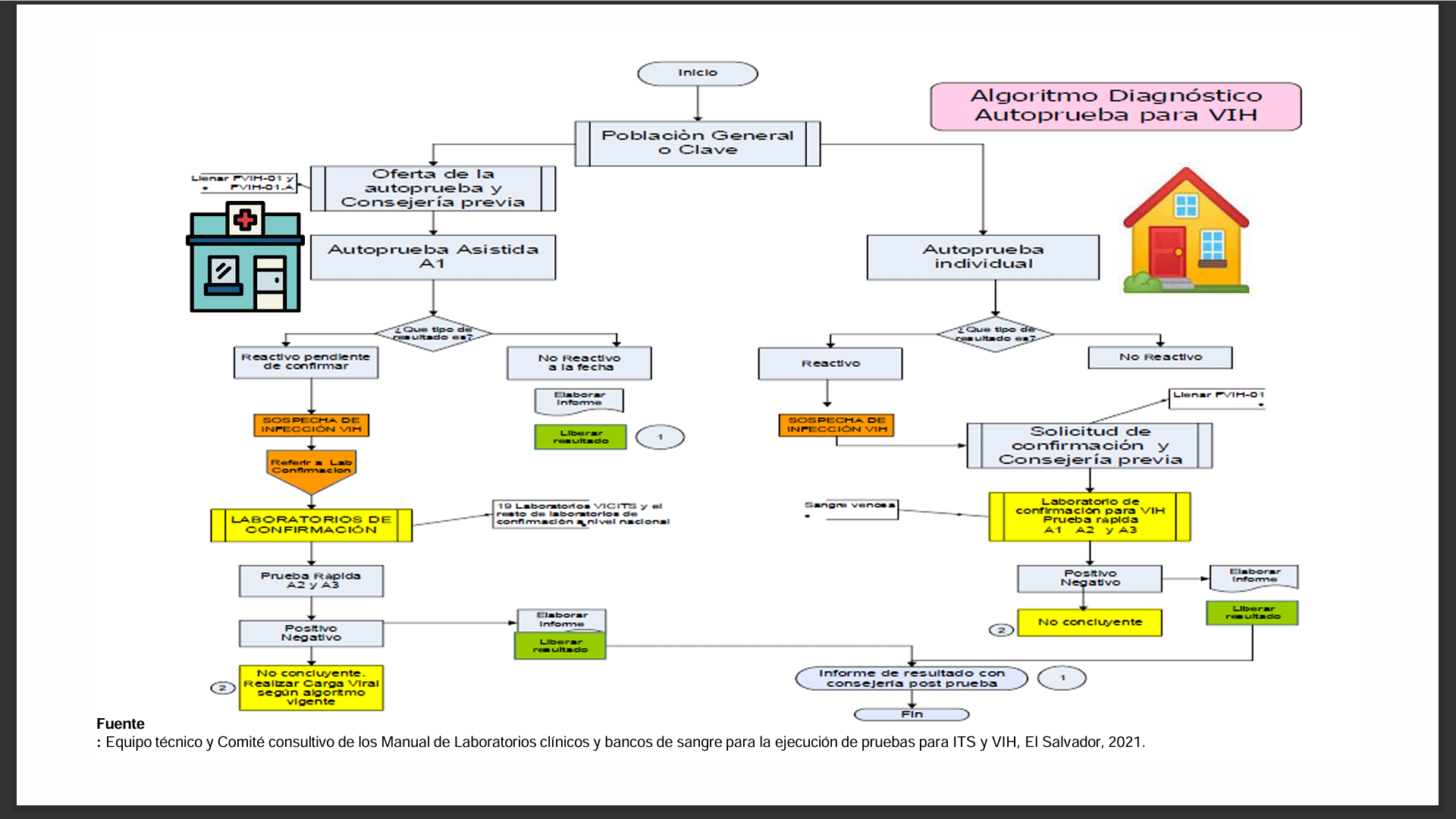 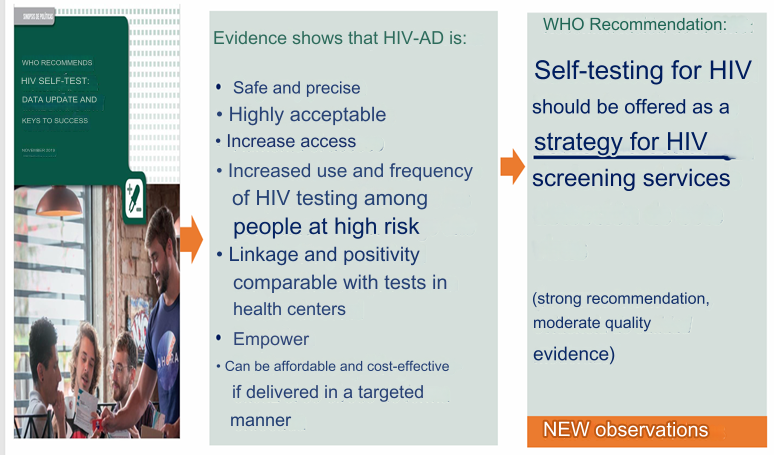 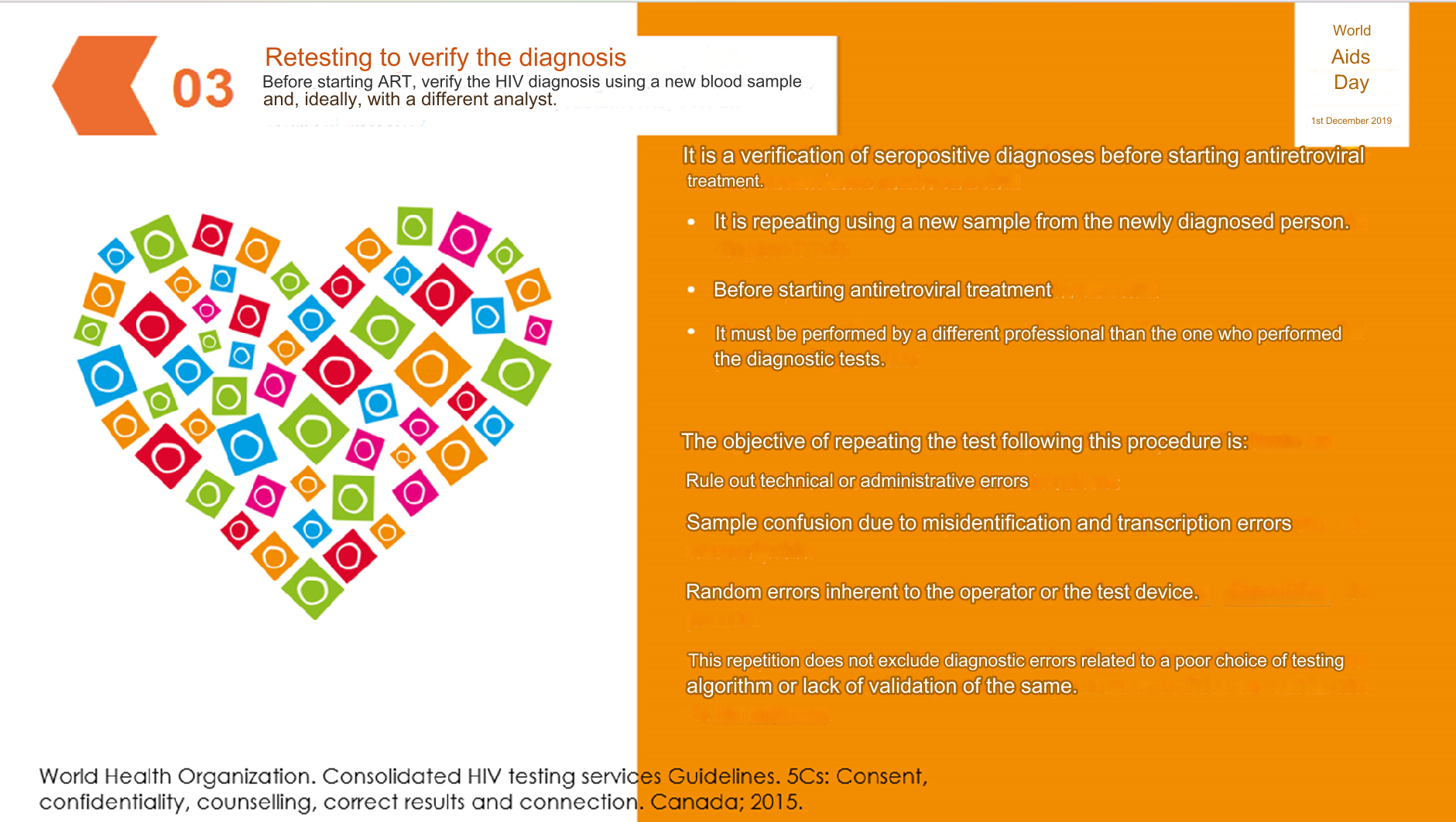 Retesting to verify the diagnosis
Before TAR initiation, verify HIV diagnosis using a new blood sample and, ideally with a different analyst
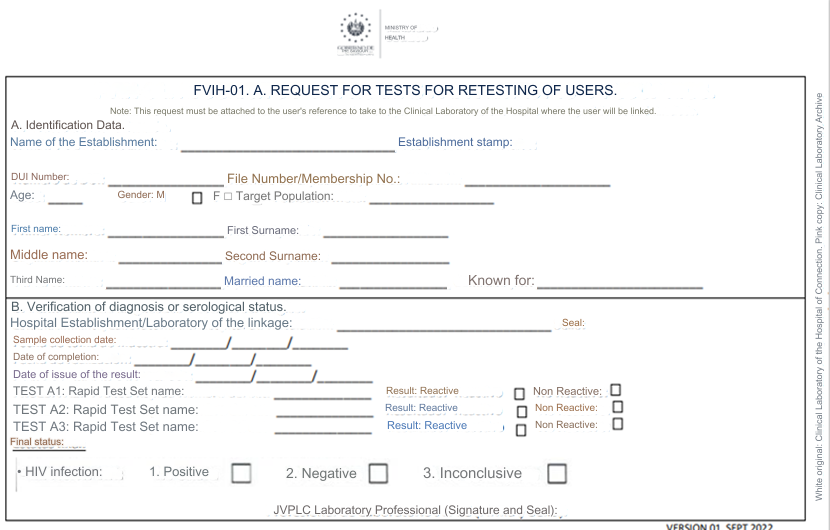 It is a verification of positive diagnoses before starting antiretroviral treatment

it involves repeating the test using a new sample from the recently diagnosed person
Before starting antiretroviral treatment 
It must be performed by a different professional than the one who performed the diagnostics test.

The objective of repeating the test following this procedure is: 
Rule out technical or administrative errors 
Sample confusion due to misidentification and transcription errors 
Random errors inherent to the operator or the test device 
This repetition does not exclude diagnostic errors related to a poor choice of testing algorithm or lack of validation
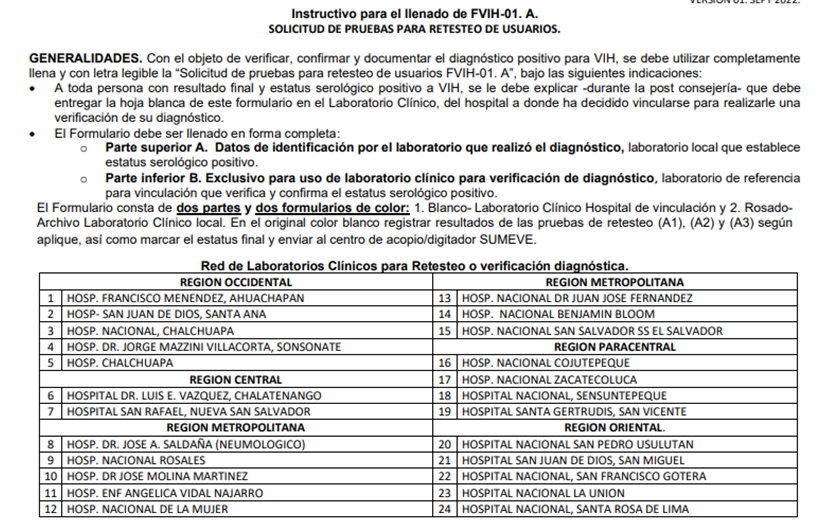 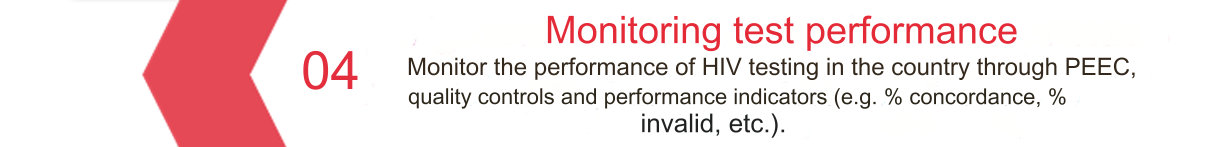 Quality control of clinical laboratories and blood banks
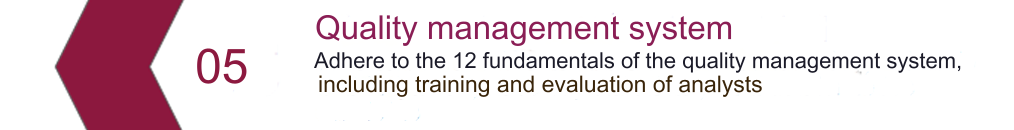 National training program for staff that performs HIV tests, including self-testing
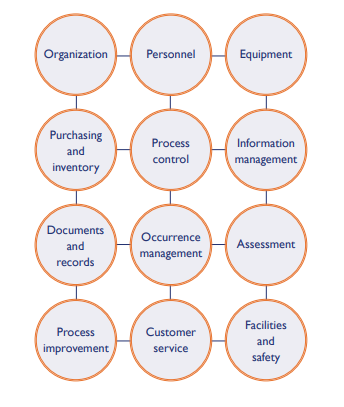 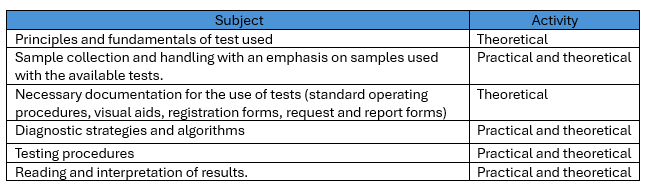 "The coordinated activities to direct and control an organization with respect to quality."

In a quality management system it is necessary to cover all aspects of laboratory operation, including organizational structure and and procedures, to ensure qualityprocesses.

An error in any part of the cycle can lead to a bad lab result.
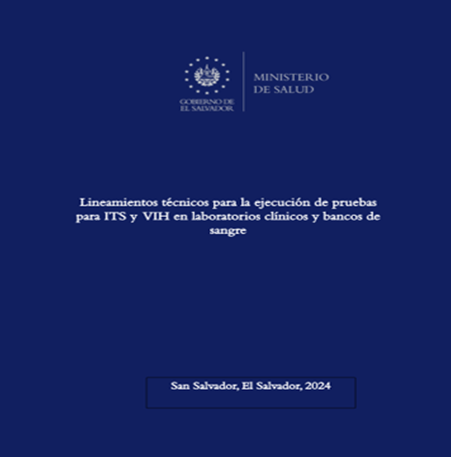 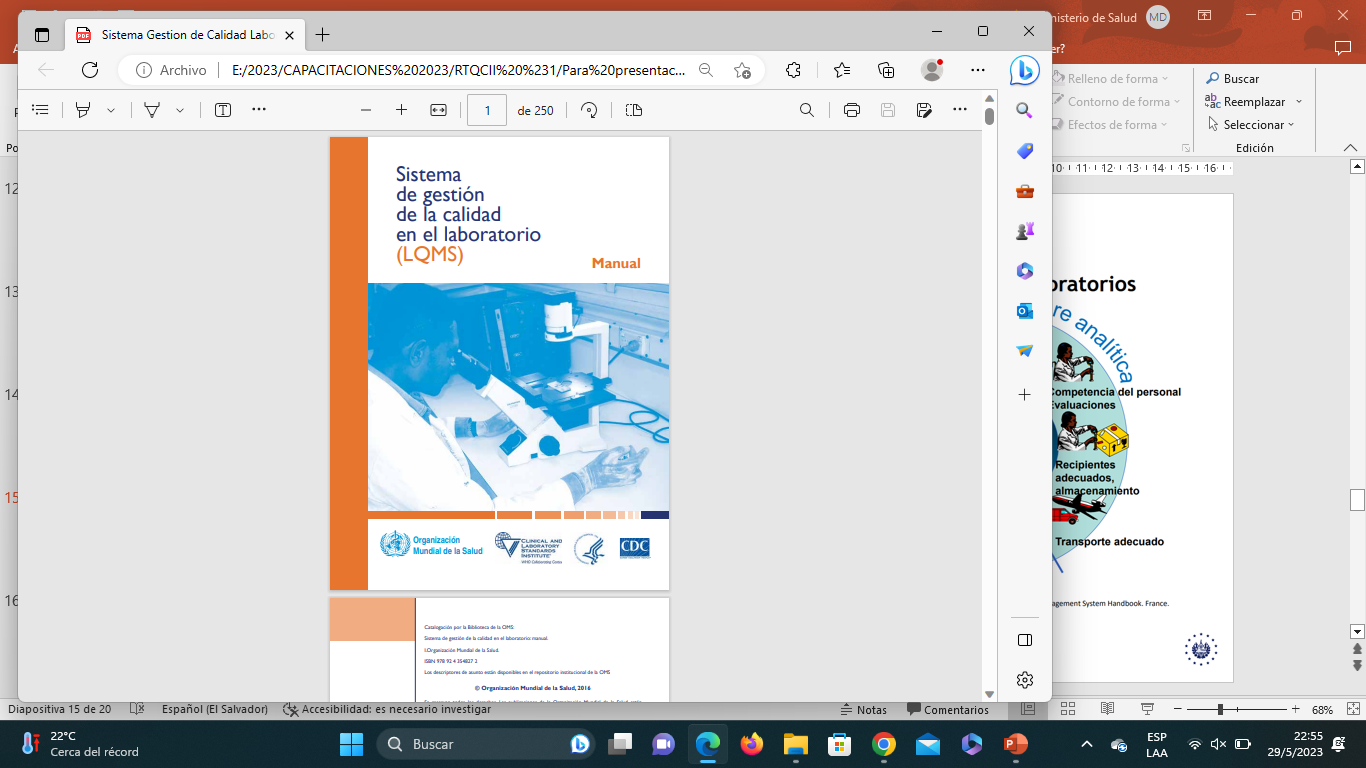